Year 2 – Spring Block 2 – Apostrophes – Plural or Possessive?

About This Resource:

This PowerPoint has been designed to support your teaching of this small step. It includes a starter activity and an example of each question from the Varied Fluency and Application and Reasoning resources also provided in this pack. You can choose to work through all examples provided or a selection of them depending on the needs of your class.


National Curriculum Objectives:

English Year 2: (2G5.8) Apostrophes to mark where letters are missing in spelling and to mark singular possession in nouns [for example, the girl’s name]
Terminology for pupils:
English Year 2: (2G5.8) apostrophe


More resources from our Grammar, Punctuation and Spelling scheme of work.


Did you like this resource? Don’t forget to review it on our website.
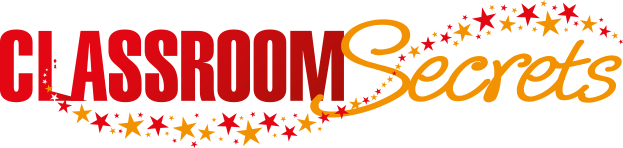 © Classroom Secrets Limited 2019
Year 2 – Spring Block 2 – Apostrophes – Plural or Possessive?

Notes and Guidance:

One major misconception that some children have is using apostrophes for plural nouns. This misconception will be addressed in this step. 
Children should begin to spot the difference between words ending in -s because there is more than one object (plural) and words ending in -’s because it indicates possession.
Children should be able to recognise singular nouns and identify the plural form, for example: boy (singular) turns to boys (plural). Plural forms of nouns that end in -s are called regular plurals. Some nouns, such as child or man cannot add -s to make plural nouns. These are called irregular plurals. 
Children should be able to identify plural forms of nouns and know that an apostrophe is not used to make a noun plural, for example: the girls played together (girls is plural, therefore no apostrophe). 
Children should also be able to identify when to use an apostrophe to show possession of a singular noun, for example: the girl’s coat (girl’s is showing possession so an apostrophe is used).
   
Focused Questions

Which words are plural?
Which words show possession?
Identify the words with the correctly placed apostrophes.
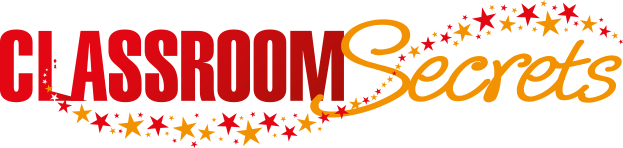 © Classroom Secrets Limited 2019
Year 2 – Spring Block 2 – Apostrophes


Step 4: Plural or Possessive?
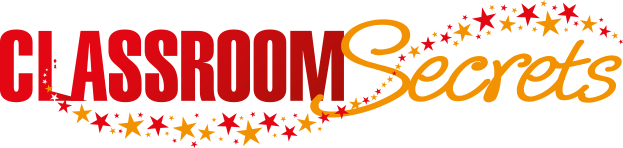 © Classroom Secrets Limited 2019
Introduction

Why has an s been added to the word dog in these sentences?
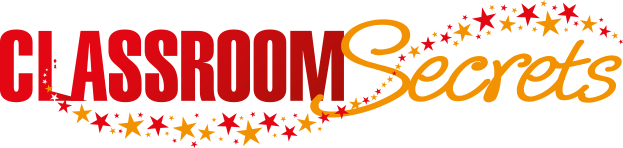 © Classroom Secrets Limited 2019
Introduction

Why has an s been added to the word dog in these sentences?
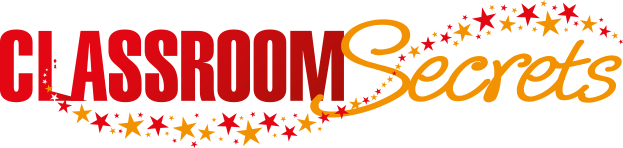 © Classroom Secrets Limited 2019
Varied Fluency 1

Tick the sentence that is correct.
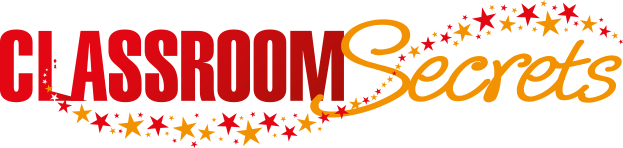 © Classroom Secrets Limited 2019
Varied Fluency 1

Tick the sentence that is correct.
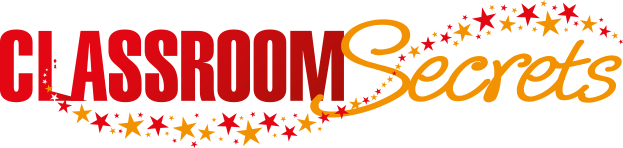 © Classroom Secrets Limited 2019
Varied Fluency 2

Circle the plurals in the sentence below.
I have woolly socks to keep my feet warm.
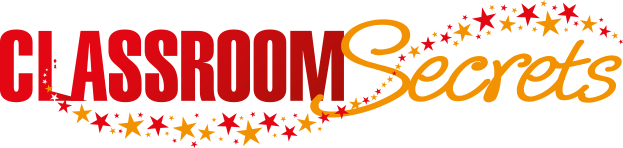 © Classroom Secrets Limited 2019
Varied Fluency 2

Circle the plurals in the sentence below.
I have woolly socks to keep my feet warm.
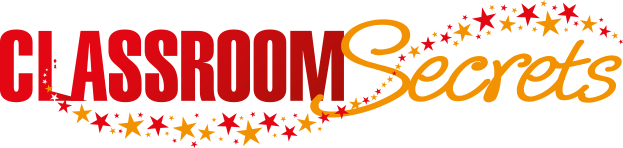 © Classroom Secrets Limited 2019
Varied Fluency 3

Underline the word that needs an apostrophe in this sentence.
My friends house is next door to mine.
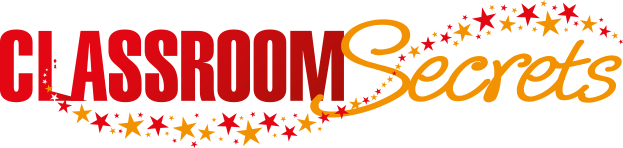 © Classroom Secrets Limited 2019
Varied Fluency 3

Underline the word that needs an apostrophe in this sentence.
My friend’s house is next door to mine.
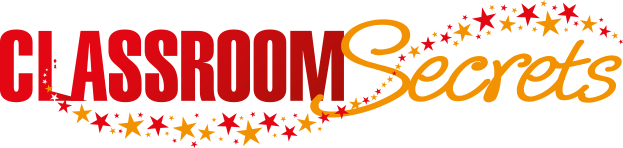 © Classroom Secrets Limited 2019
Varied Fluency 4

One mistake has been made in the sentence below. Tick the word which uses an apostrophe incorrectly.
My lorry’s window’s are dirty.
lorry’s
window’s
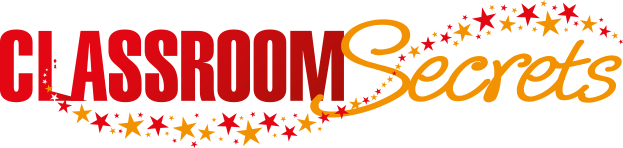 © Classroom Secrets Limited 2019
Varied Fluency 4

One mistake has been made in the sentence below. Tick the word which uses an apostrophe incorrectly.
My lorry’s window’s are dirty.
P
lorry’s
window’s
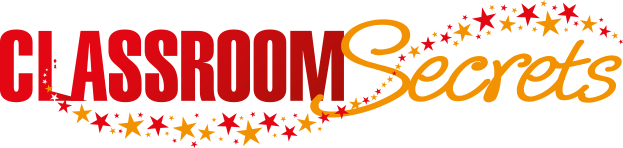 © Classroom Secrets Limited 2019
Application 1

Punctuate the sentences below by adding apostrophes in the correct places.



Toms bed was broken.


The beds legs broke when he jumped on the bed.
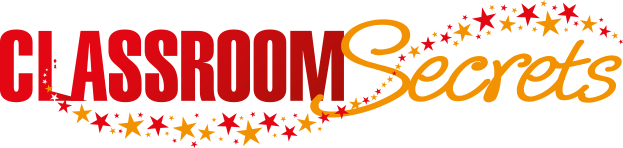 © Classroom Secrets Limited 2019
Application 1

Punctuate the sentences below by adding apostrophes in the correct places.



Tom’s bed was broken.


The bed’s legs broke when he jumped on the bed.
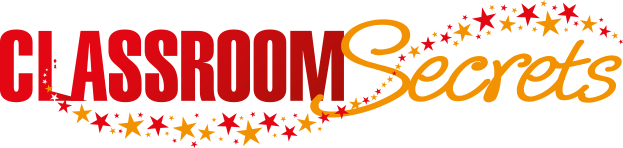 © Classroom Secrets Limited 2019
Application 2

Choose some words from the word bank to write a sentence with a plural.
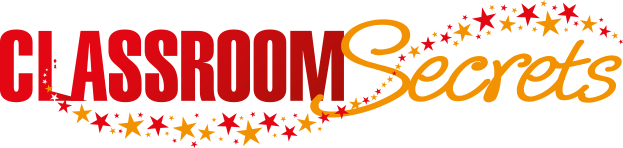 © Classroom Secrets Limited 2019
Application 2

Choose some words from the word bank to write a sentence with a plural. 








Various answers, for example:

Ellie shares her sweets with her sister.
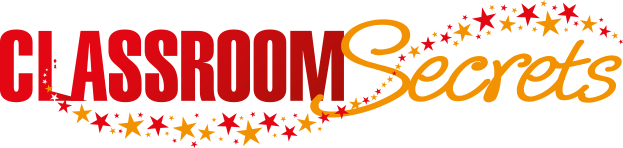 © Classroom Secrets Limited 2019
Reasoning 1

Alex has written 2 sentences. He says both are written correctly. Do you agree?


There were some cow’s in a field with their calves.


One cow was licking her calfs face.   

Explain your answer.
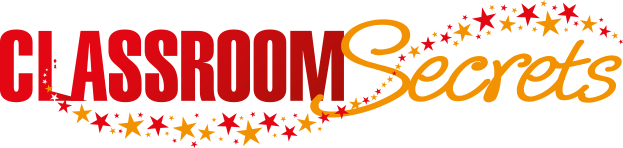 © Classroom Secrets Limited 2019
Reasoning 1

Alex has written 2 sentences. He says both are written correctly. Do you agree?


There were some cow’s in a field with their calves.


One cow was licking her calfs face.   

Explain your answer.

Alex is incorrect because…
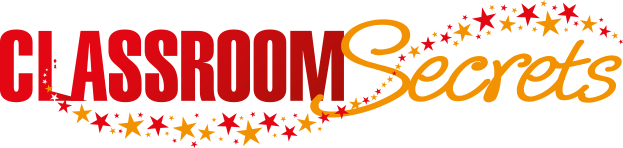 © Classroom Secrets Limited 2019
Reasoning 1

Alex has written 2 sentences. He says both are written correctly. Do you agree?


There were some cow’s in a field with their calves.


One cow was licking her calfs face.   

Explain your answer.

Alex is incorrect because the word cows should just have an s to show there is more than one cow. Calf’s should have an apostrophe to show the face belongs to the calf.
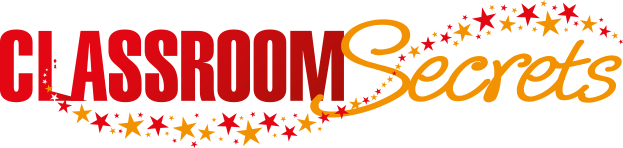 © Classroom Secrets Limited 2019